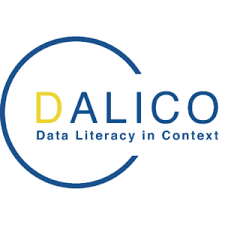 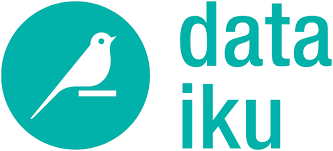 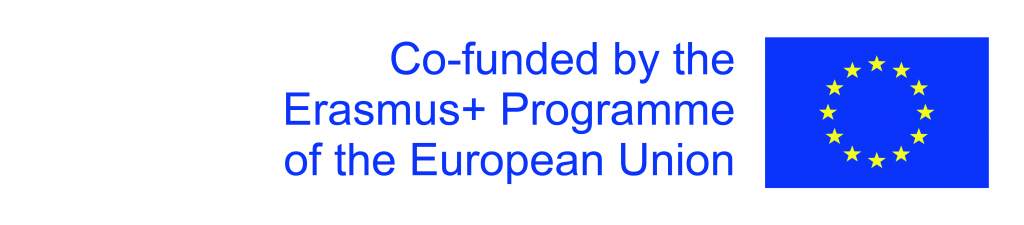 Introduction to data-driven critical thinking
Module I: Data collection
Writing the question to answer
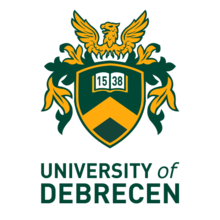 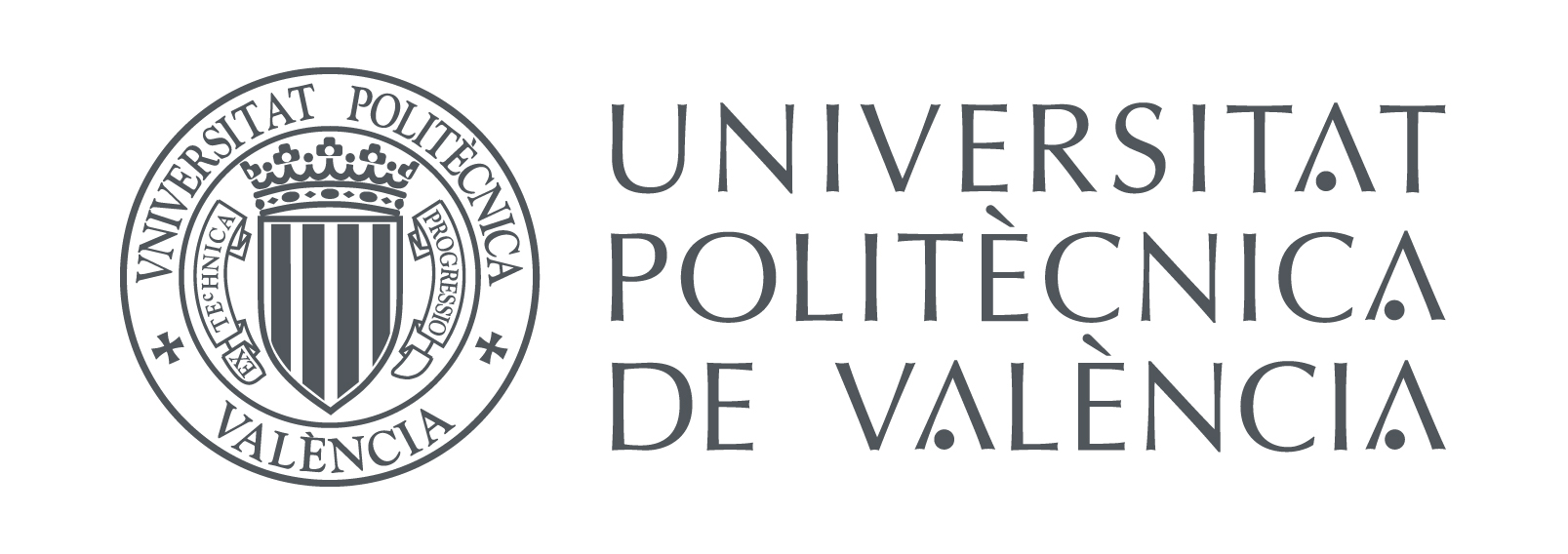 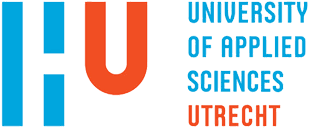 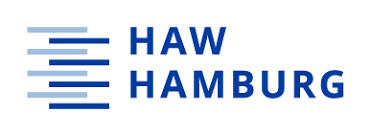 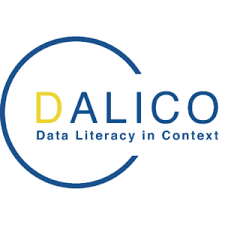 Writing the question to answer
A good analysis should be focused on
º
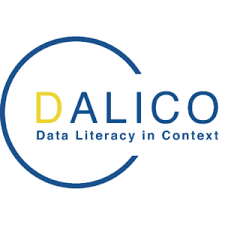 Writing the question to answer
Advantages
º
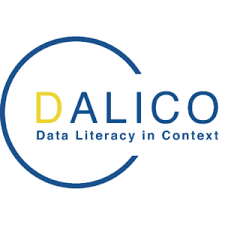 Writing the question to answer
A good research question should be:
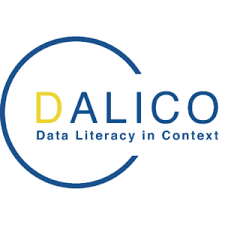 Writing the question to answer
Before writing, think about…
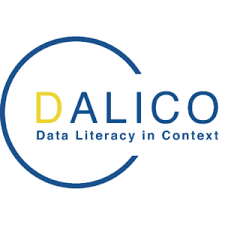 Writing the question to answer
How to develop a research question:
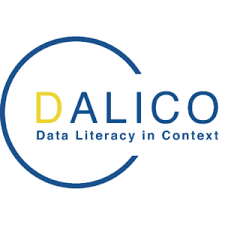 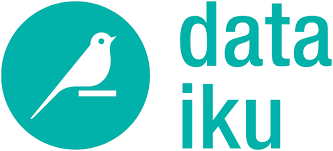 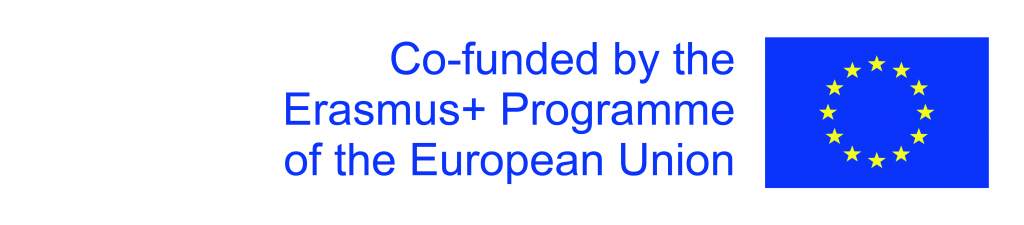 Introduction to data-driven critical thinking
Module I: Data collection
Writing the question to answer
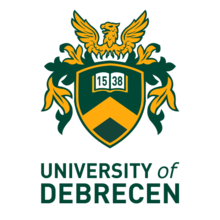 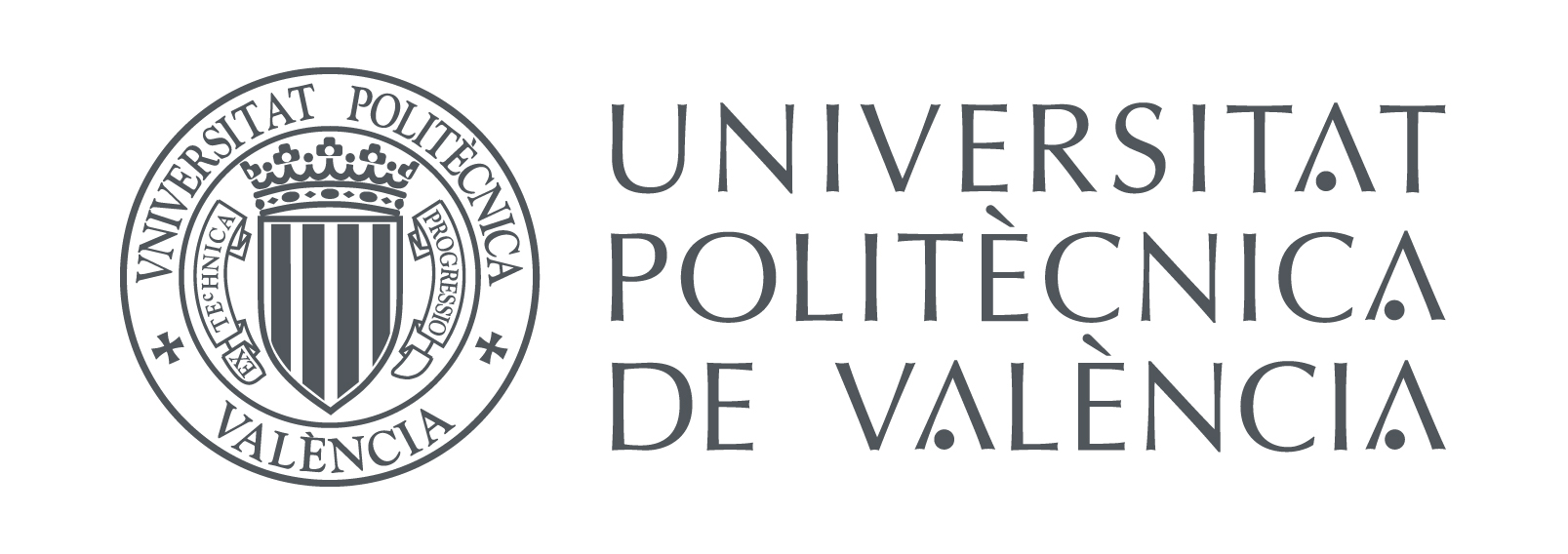 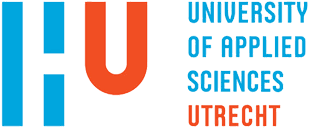 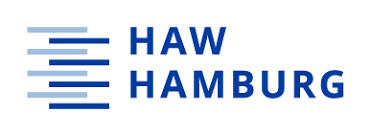